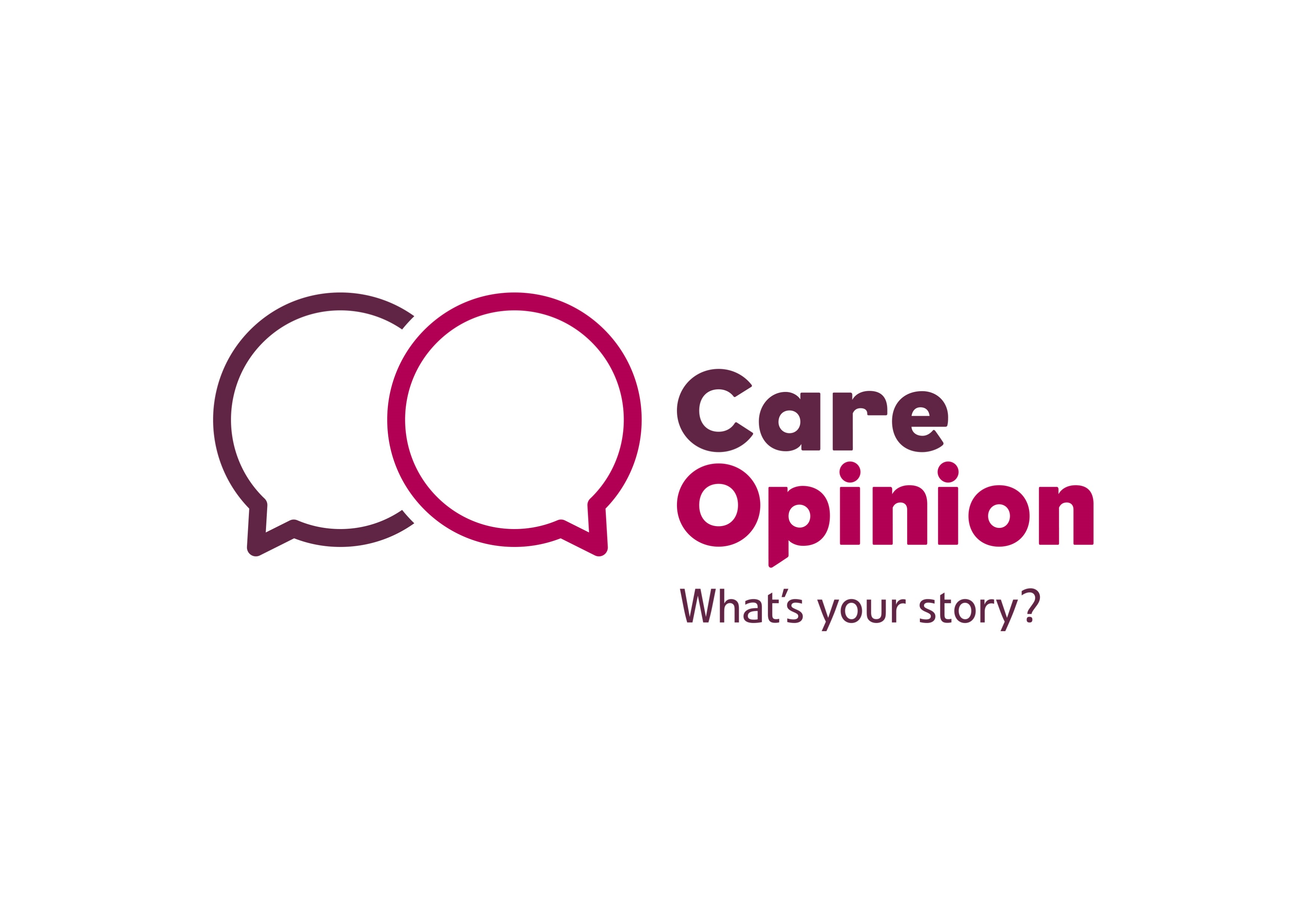 New Care Opinion Features to Support QI Work
Cally Bowman, Subscriber & Social Media Officer@callytweets
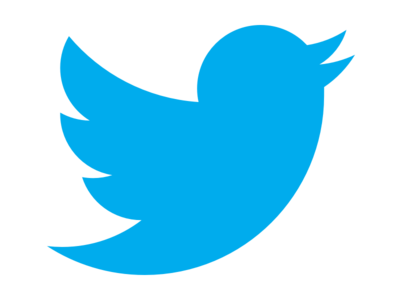 Use your specific requirements to create a report, e.g. an annual report 2017-2018
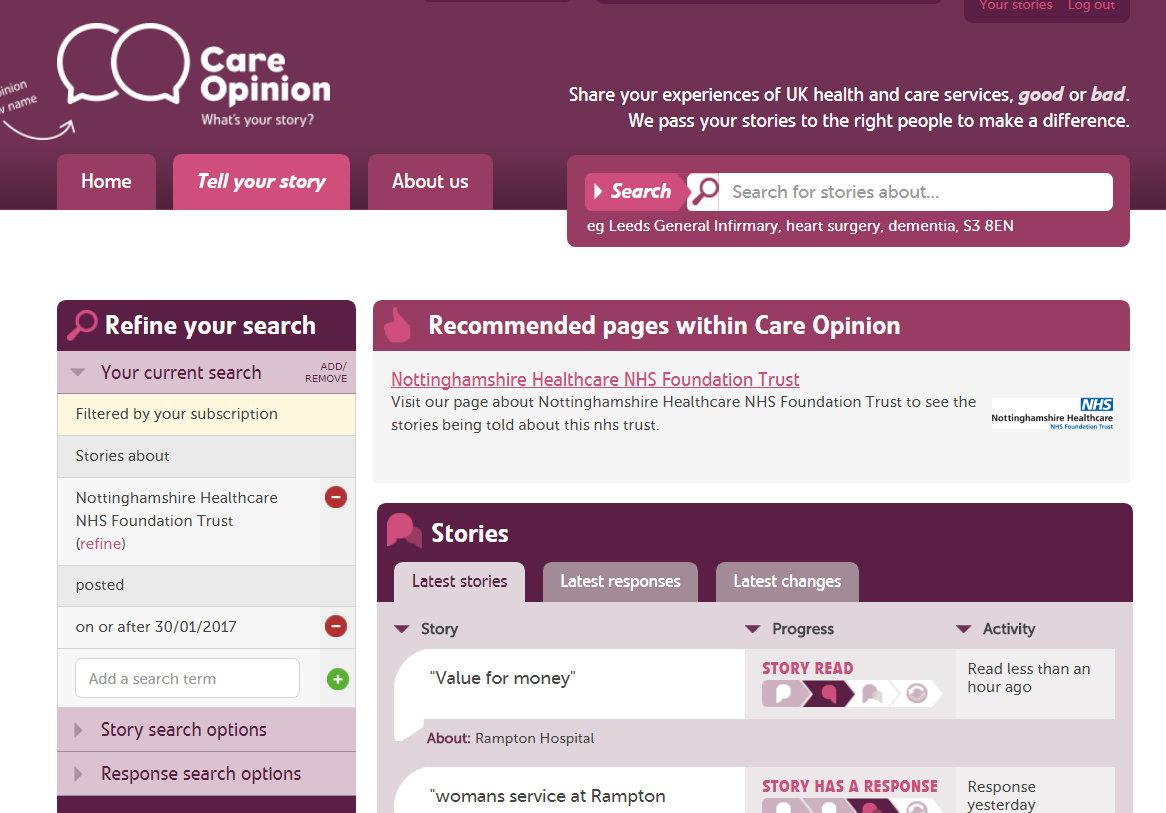 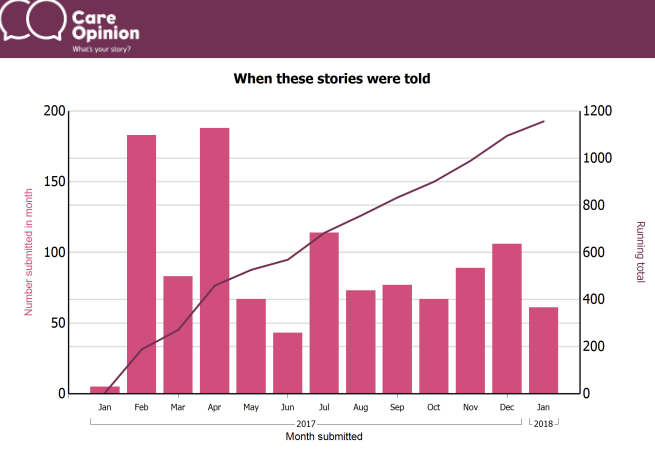 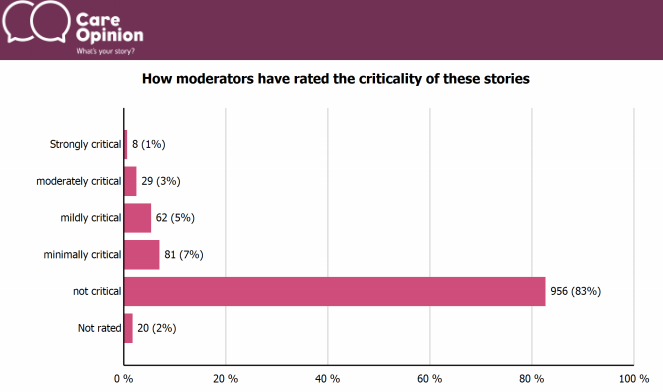 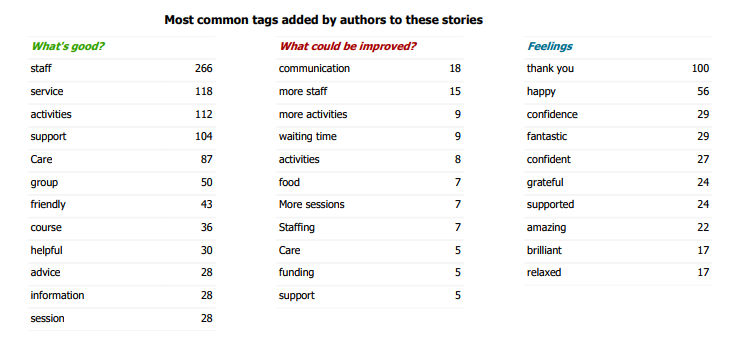 Interactive tag bubbles about All stories about Nottinghamshire Healthcare NHS Foundation Trust 2017-2018
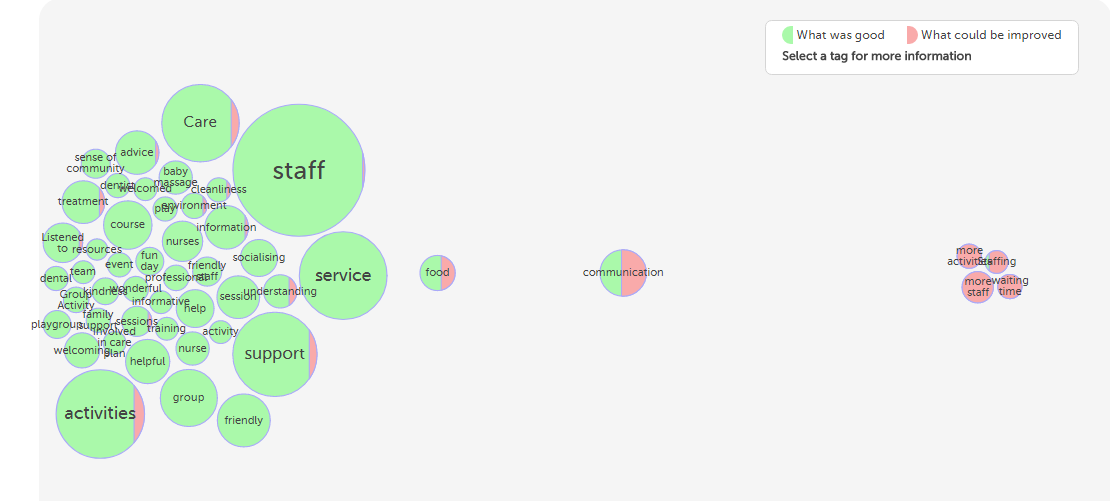 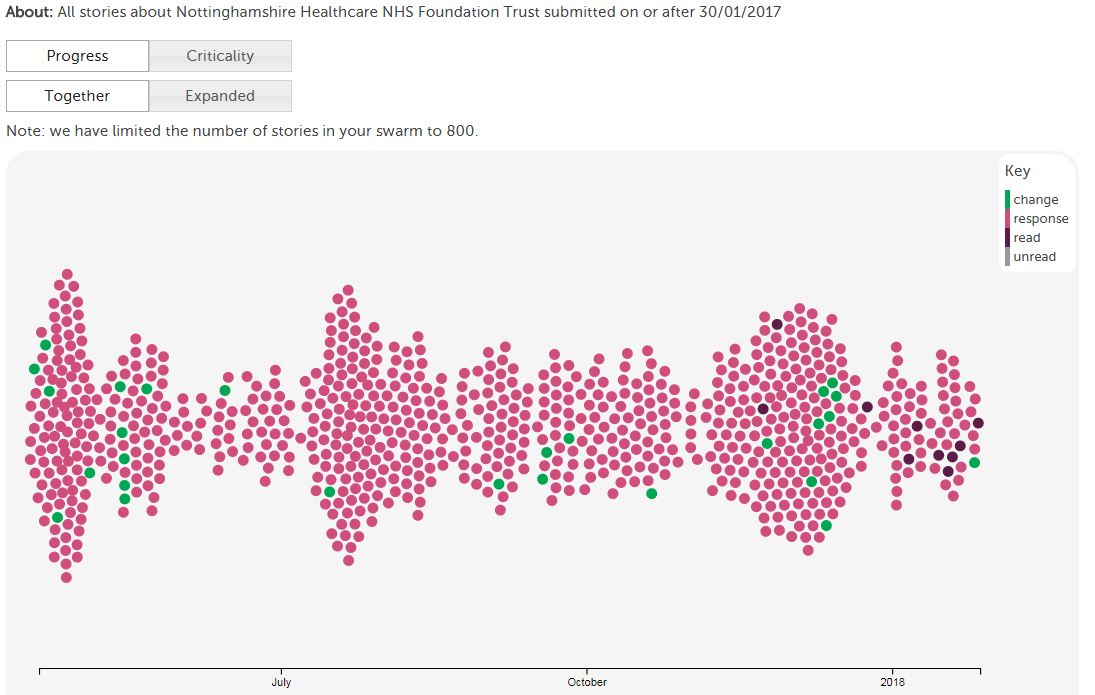 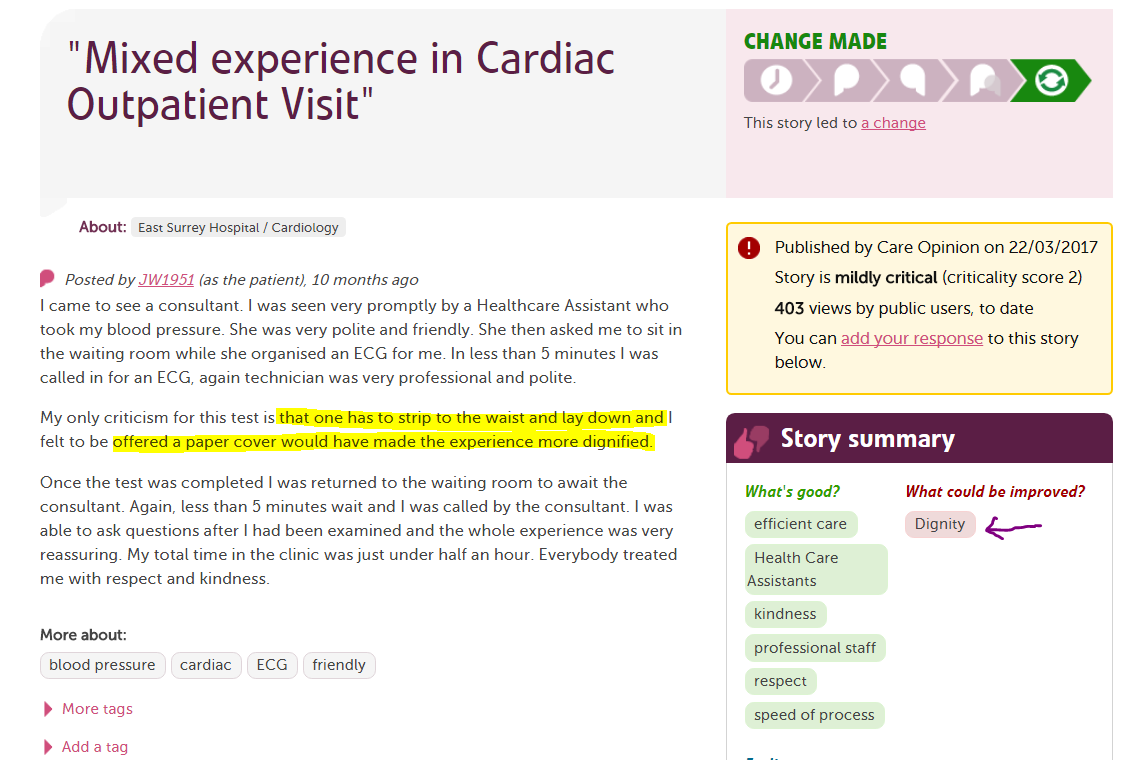 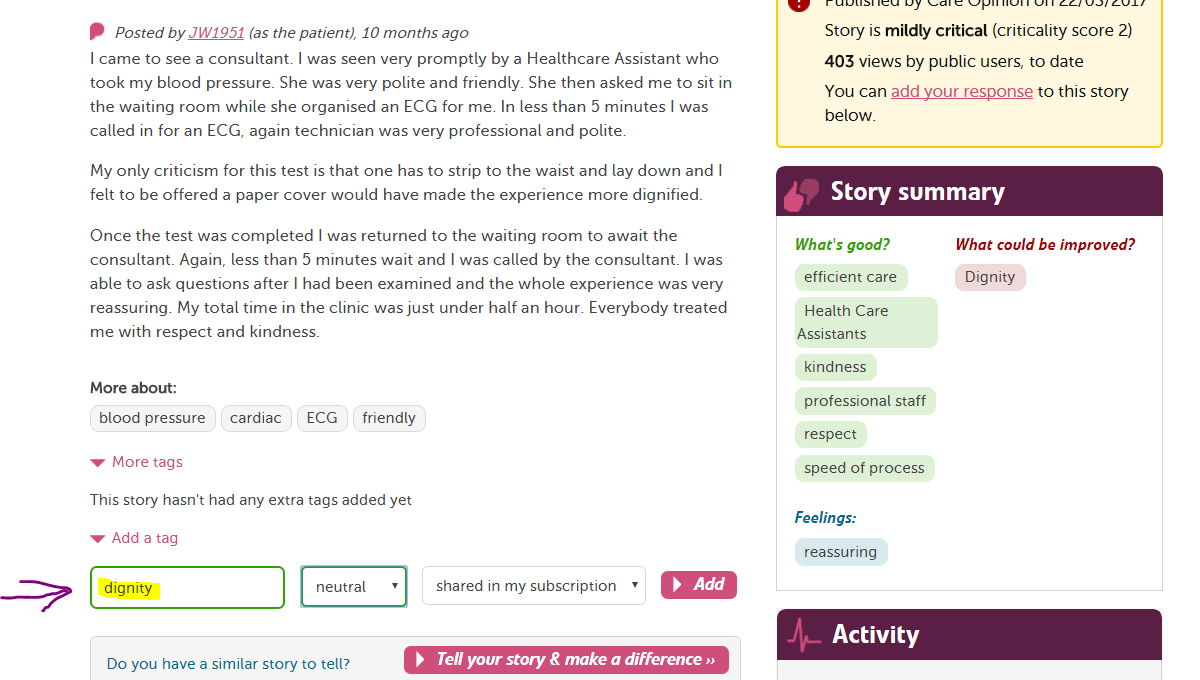 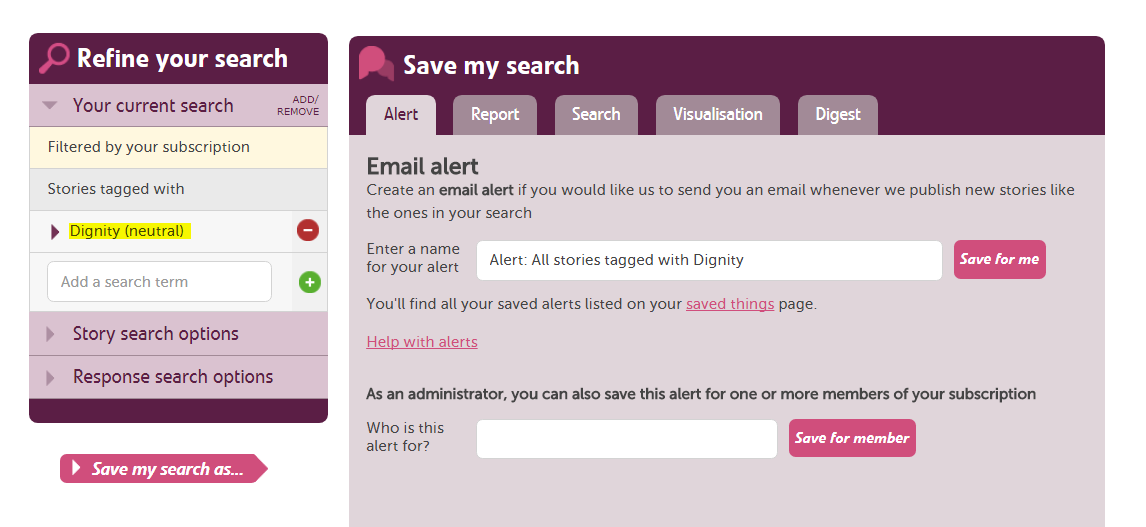 Tags can be added as public, private, or exclusively for people within your subscription. 
Subscriber tagging allows for collaborative learning from stories.
Examples of tags that you could add: - CQC domain names- Stories that require a further response- Names of projects- Keeping track of examples you wish to use in meetings, reports, classes or case studies. Then, use the specific tag that you created to generate & schedule reports, digests and visulations.
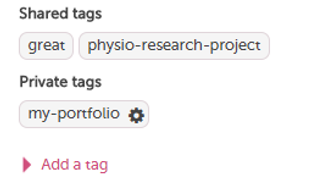 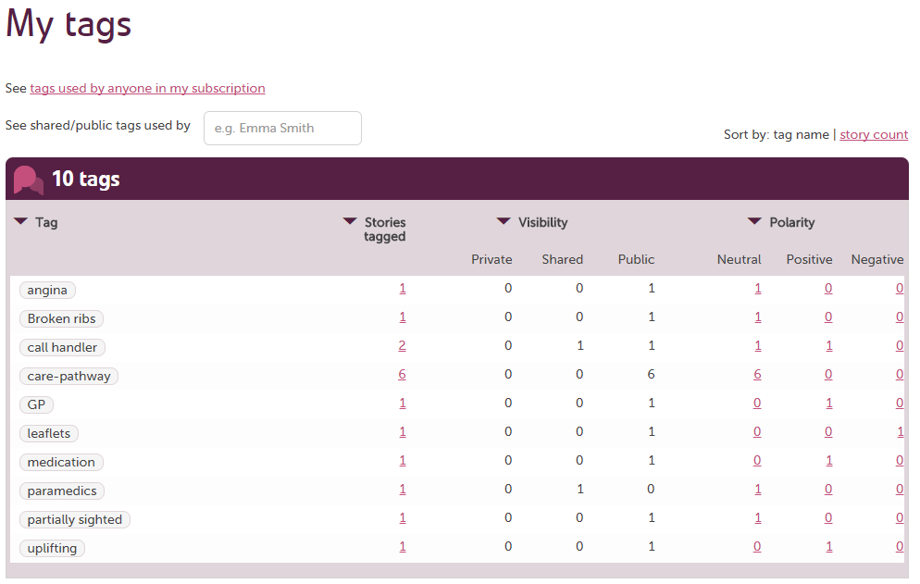 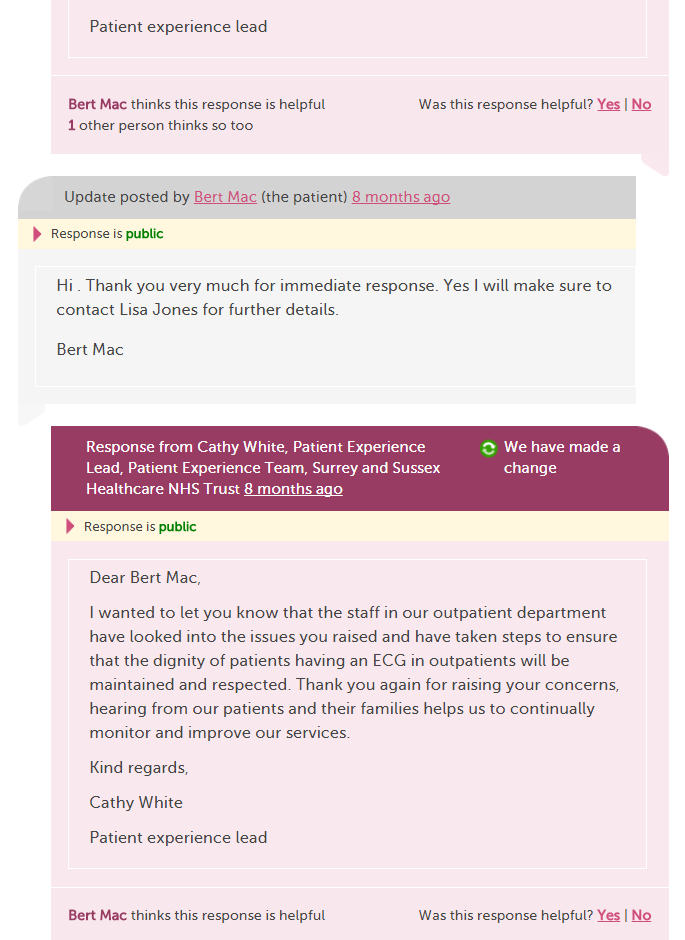 Any questions?
To find out more about these features & how to use them, join our webinar Wednesday, February 7th 11am.
A link to register for this webinar will be sent to all delegates following today’s workshop